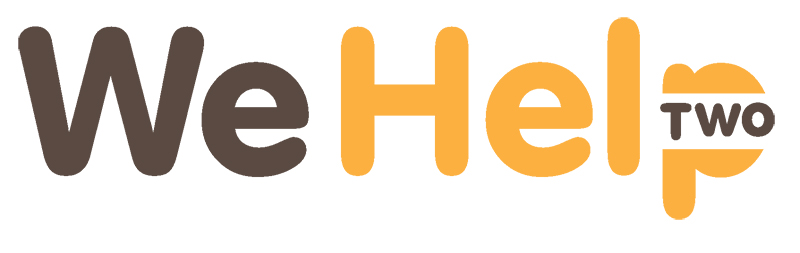 We Help TwoEngineering Challenge
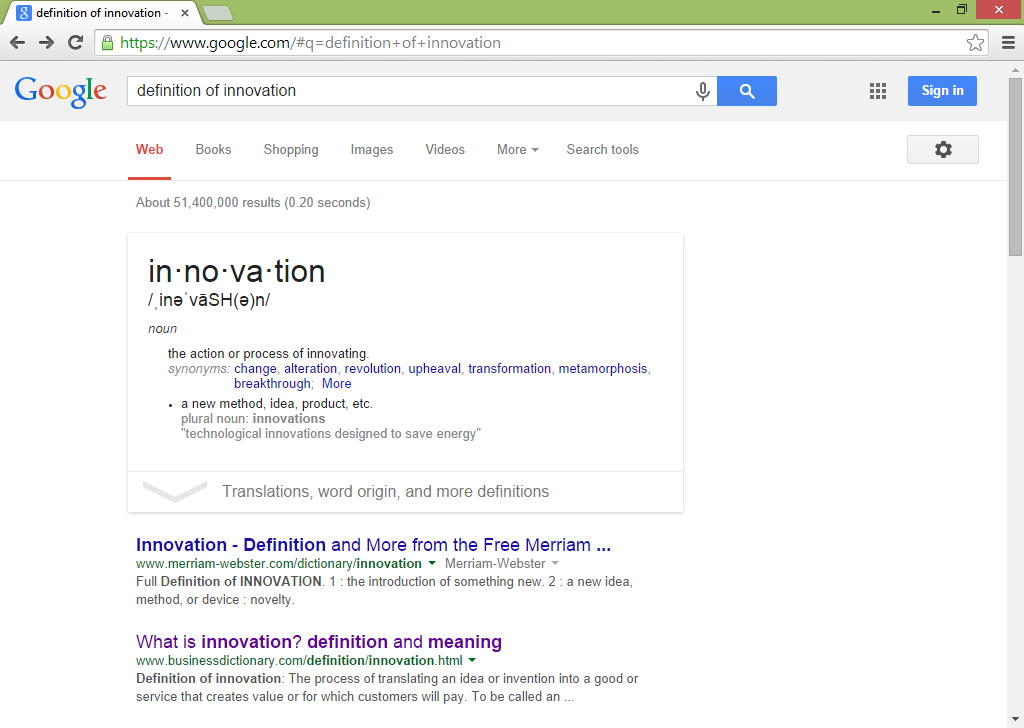 Checking your divergent thinking IQ
Take one of the cards attached to your team’s sack
How many uses can you think of for a paperclip in 160 seconds?
How do we compare with those listed on the Innovation IQ site?
1. Nail cuticle remover & cleaner
2. Bubble wrap popping tool
3. Carve fine details into nail polish on finger and toenails and bad boyfriend’s car
4. lock picker
5. Graffiti on plastic scratch tool
6. Worm hook
7. Paper note / memo hanger
8. To make pixel holes in paper
9. Narrow crack dirt remover
10. Pixel Stamp
How do we compare with those listed on the Innovation IQ site?
11. DVD drive opener
12. Aerial for radio
13. Aerial for small tv
14. Plastic hole maker
15. Scratch beneath a bandage or plaster of Paris cast
16. Finger / toe splint
17. Ear rings
18. Make into alphabet letters
19. Make into numbers
20. Decorative string for hanging light ornaments
How do we compare with those listed on the Innovation IQ site?
21. Necklace
22. bangle
23. Nappy clip
24. Nozzle unclogger
25. Water divining rod for idiots
26. Metal detector annoyance
27. Marshmallow sticks
28. Cheese picker
29. Mini skewers 
30. Cherry stalks holders at a buffet
How do we compare with those listed on the Innovation IQ site?
31. Eye stalks, cherry on top for decorative cakes
32. Porcupine quills on a paper maché sculpture
33. Punch holes through polystyrene
34. Animal whiskers on a cake
35. Heat up and use as hair curling tongs for dolls
36. Dredlock detangler for when you change your mind
37. Hair accessory for sputnik hairstyles
38. Hair accessory for buns
39. Clean a tiny gun
40. Clean your cats nails
How do we compare with those listed on the Innovation IQ site?
41. Scratch annoying black dirt away on oven dishes
42. Scratch ex’s car, scratch can go on forever as scratching sharpens clip
43. Scrape little chips of paint off surfaces
44. Gradually fray the rope of your rock climbing enemy
45. Suspend sheet in trees to make a canopy
46. Hold a small creeping vine in place
47. Sausage skin popper
48. Make holes in baked potatoes
49. Advanced sushi sticks
50. Meat skewer
How do we compare with those listed on the Innovation IQ site?
51. Contents of a shaker – percussion music
52. Scratch enemies cd’s, dvd’s
53. Scratch dirt off coins
54. Hold bank notes together
55. Punch through the skin in oil paint tubes and silicon guns
56. Population demonstration (as in movie)
57. Clamping an artery
58. Toffee stick
59. Scratch into paint on glass for extra effect
60. Clean between bristles on a scrubbing brush
How do we compare with those listed on the Innovation IQ site?
61. Remove hair from a broom or hair brush
62. Etching onto glass
63. Clean nozzles on aerosol spray cans
64. Remove excess grout from mosaics
65. Use the round part to massage the entrance of your ears and remove wax
66. Use round part to massage the webbing between fingers
67. Guitar pick
68. Use to carve into wet concrete
69. Tie around finger that’s been bitten by a snake
70. Tie around crayons and pencils so that they stick to a magnet
How do we compare with those listed on the Innovation IQ site?
71. Use round part to tickle your nose
72. Scratch flaky skin off feet
73. Decorate a cat’s tail
74. Carve recipe onto pumpkin / butternut / gem squash skin
75. Pop balloons
76. Stab shark’s nose
77. Hold decoration in place on a cocktail
78. Olive swizzle
79. Poke hole in take fast food tomato sauce satchels
80. Stems for flowers (real or false)
How do we compare with those listed on the Innovation IQ site?
81. Sun dial
82. Scratch name onto cactus leaves
83. Scratch name into fever tree
84. Golf tee
85. Goal posts on rugby / American football field model
86. Show jumping posts for model builders
87. Test hand eye coordination whilst moving paper clip along an electric wire
88. Move specimens around beneath a microscope
89. Hold a zip in place
90. Use as a button / clasp
How do we compare with those listed on the Innovation IQ site?
91. Use to hold broken links in chain – jewelry
92. Hangers for empty silkworm cocoons
93. Hang paper clips on abacus instead of little balls
94. Nerve ending massager
95. Remove heavy plaque from teeth
96. Poke sleeping snake
97. Individual ant squasher
98. Carving fine detail into a potato stamp
99. Make a chain maille vest
100. Tie around veggie bags / chip packets
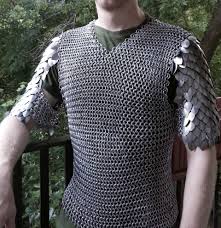 Did you have something which was NOT on the list?
http://www.youtube.com/watch?v=hzBa-frc2JA
Draw for teams
Mini-Engineering ChallengeProsthetic Leg Adapted from Infinity Project SMU
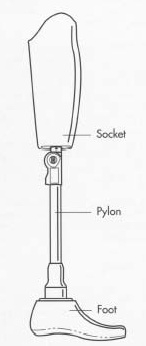 Ankle joint move through 60o  angular range (+30o  to -30o )
Knee (ball joint) move through 20o  angular range (+10o  to -10o )
Cup will form the socket
20 minutes to design
Test – number pennies in the socket until the prosthetic leg bends
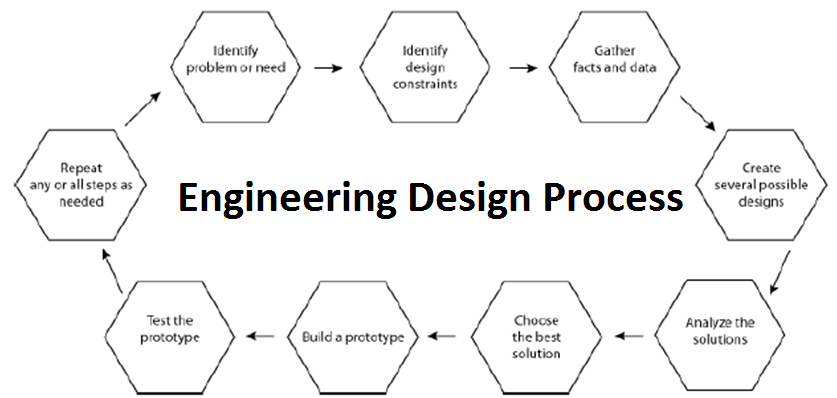 Reflections
This morning I thought:
Then I learned:
Now I know:
My old ideas were challenged by:
Going forward I will:
References
The Cross Pollinating Project Nomad. “Innovation IQ.” Web. 21   November 2012 

Robinson, Ken.  “Ken Robinson Paperclip. Online video clip. YouTube. YouTube, 5 May, 2011. Web. 5 May 2011. 

Infinity Project.  “Engineering the Human Machine.”  The Infinity Project, Southern Methodist University, 2010.